The Person & Work of the Holy Spirit
Holy Spirit & the Christian
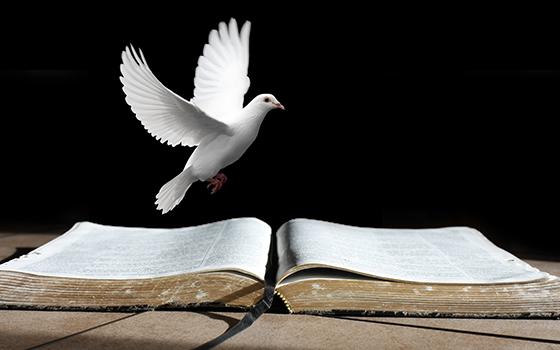 The Holy Spirit’s Work Is:
Instructing
Anointing - appoint to a work
Revealing - inspire word taught
Confirming - show divine origin
Blessing
2
Holy Spirit & The Christian
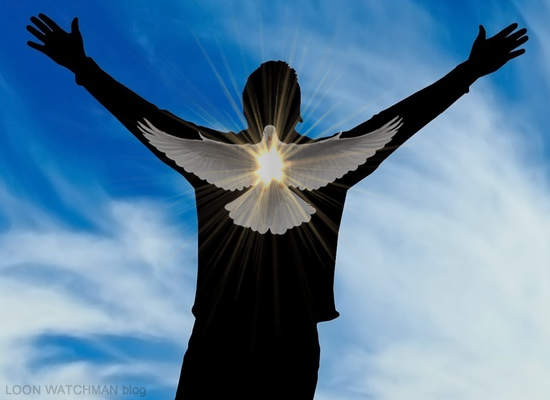 Focusing the Question
Is the Holy Spirit Himself the blessing?
- or -
Is Holy Spirit the source of the blessing?
Ephesians 1:3-14
3 Blessed be the God and Father of our Lord Jesus Christ, who has blessed us with every spiritual blessing in the heavenly places in Christ, 4 just as He chose us in Him before the foundation of the world, that we should be holy and without blame before Him in love, 5 having predestined us to adoption as sons by Jesus Christ to Himself, according to the good pleasure of His will, 6 to the praise of the glory of His grace, by which He made us accepted in the Beloved. 7 In Him we have redemption through His blood, the forgiveness of sins, according to the riches of His grace 8 which He made to abound toward us in all wisdom and prudence, 9 having made known to us the mystery of His will, according to His good pleasure which He purposed in Himself, 10 that in the dispensation of the fullness of the times He might gather together in one all things in Christ, both which are in heaven and which are on earth—in Him. 11 In Him also we have obtained an inheritance, being predestined according to the purpose of Him who works all things according to the counsel of His will, 12 that we who first trusted in Christ should be to the praise of His glory. 13 In Him you also trusted, after you heard the word of truth, the gospel of your salvation; in whom also, having believed, you were sealed with the Holy Spirit of promise, 14 who (“which” asv) is the guarantee of our inheritance until the redemption of the purchased possession, to the praise of His glory.
A Study of the Context
Purpose of opening paragraph is to stress the united work of deity in salvation
“Every spiritual blessing” is in Christ
“Adoption,” “Redemption,” “Forgiveness,” etc.
The Father “chose” and “foreordained”
“According to the good pleasure of His will”
But what did the Holy Spirit do?
He revealed & sealed that promise for all
“Sealed” (passive voice) -  Stamped or marked with the impression of the image of a seal
But who is spoken of as being sealed?
Ephesians 1:3-14
3 Blessed be the God and Father of our Lord Jesus Christ, who has blessed us with every spiritual blessing in the heavenly places in Christ, 4 just as He chose us in Him before the foundation of the world, that we should be holy and without blame before Him in love, 5 having predestined us to adoption as sons by Jesus Christ to Himself, according to the good pleasure of His will, 6 to the praise of the glory of His grace, by which He made us accepted in the Beloved. 7 In Him we have redemption through His blood, the forgiveness of sins, according to the riches of His grace 8 which He made to abound toward us in all wisdom and prudence, 9 having made known to us the mystery of His will, according to His good pleasure which He purposed in Himself, 10 that in the dispensation of the fullness of the times He might gather together in one all things in Christ, both which are in heaven and which are on earth—in Him. 11 In Him also we have obtained an inheritance, being predestined according to the purpose of Him who works all things according to the counsel of His will, 12 that we who first trusted in Christ should be to the praise of His glory. 13 In Him you also trusted, after you heard the word of truth, the gospel of your salvation; in whom also, having believed, you were sealed with the Holy Spirit of promise, 14 who (“which” asv) is the guarantee of our inheritance until the redemption of the purchased possession, to the praise of His glory.
2:11 Therefore remember that you, once Gentiles in the flesh — who are called Uncircumcision by what is called the Circumcision made in the flesh by hands — 12 that at that time you were without Christ, being aliens from the commonwealth of Israel and strangers from the covenants of promise, having no hope and without God in the world.
Who Was Sealed?
“We” speaks of the Jews
Had Messianic hope through the revealed promise
Spirit stated promise from Abraham to last prophet
Jews participated in the covenants of promise
“You” speaks of Gentiles (cf. Eph. 2:11-12)
Had no Messianic hope being ignorant of promise
No access to promise was given to Gentiles by Spirit
Excluded from Jews’ unique possession of promise
In Christ, “you (Gentiles) also... were sealed with the Holy Spirit of promise”
What Only Jews Once Had, Now “Also” Shared By Gentiles
What did Jews once uniquely possess?
Promised hope in Christ (v. 12)
How did Gentiles receive same hope?
(1) They heard the word of truth, Gospel
(2) They also believed (includes obeying)
Having done so, what had they received?
“You were sealed with Holy Spirit of promise”
Sealed with Spirit = Hope of promise
Ephesians 1:3-14
3 Blessed be the God and Father of our Lord Jesus Christ, who has blessed us with every spiritual blessing in the heavenly places in Christ, 4 just as He chose us in Him before the foundation of the world, that we should be holy and without blame before Him in love, 5 having predestined us to adoption as sons by Jesus Christ to Himself, according to the good pleasure of His will, 6 to the praise of the glory of His grace, by which He made us accepted in the Beloved. 7 In Him we have redemption through His blood, the forgiveness of sins, according to the riches of His grace 8 which He made to abound toward us in all wisdom and prudence, 9 having made known to us the mystery of His will, according to His good pleasure which He purposed in Himself, 10 that in the dispensation of the fullness of the times He might gather together in one all things in Christ, both which are in heaven and which are on earth—in Him. 11 In Him also we have obtained an inheritance, being predestined according to the purpose of Him who works all things according to the counsel of His will, 12 that we who first trusted in Christ should be to the praise of His glory. 13 In Him you also trusted, after you heard the word of truth, the gospel of your salvation; in whom also, having believed, you were sealed with the Holy Spirit of promise, 14 who (“which” asv) is the guarantee of our inheritance until the redemption of the purchased possession, to the praise of His glory.
“Guarantee of Our Inheritance”
“Guarantee” or “Earnest” (arrabon):
“First installment, deposit, down payment, pledge, that pays a part of the purchase price in advance, and so secures a legal claim to the article in question, or makes a contract valid”    (Arndt & Gingrich)
Denoted actual payment as part of the full price, not used of unrelated security held as collateral
If sealed with Spirit of promise is same as having hope in revealed promise, “guarantee” is the parallel
Salvation we now receive is a part of the price (reward) that we will receive in full at the Judgment
Naming Person for Product
What does teacher mean when telling students to “read Shakespeare”?
To read what Shakespeare wrote (Hamlet)
When eunuch was “reading Isaiah the prophet,” what was he doing (Acts 8:30)?
Reading what Isaiah the prophet had written
When Gentiles were sealed & given guarantee of the Spirit, what was done for them?
Given promised hope by Spirit’s message
Personal, Bodily Indwelling View
Some believe the person of the Holy Spirit dwells in the body of Christians
Say we are sealed with person of Spirit Himself
They say guarantee of inheritance is Spirit Himself
However, sealing & guarantee of our inheritance is assurance of salvation by a part of actual price
How is bodily presence of H.S. part of actual price?
How can the Christian know for sure of the Spirit’s personal, bodily indwelling?
View Stated by Clem Thurman
“The five senses can never discern God, nor can the natural senses of man determine the reception of the Holy Spirit.  Receiving the Spirit does not mean a ‘different feeling’ which denotes his presence.  The only way we can know that God has given us the ‘earnest of our inheritance’ and ‘sealed us with the Holy Spirit’ is BECAUSE HE SAYS SO!  Our experiences or feelings do not prove the Holy Spirit has been given.  We know it only because God tells us in his word.”
Word Only Way To Know?!?
If the Word is the only way we know we have the Spirit dwelling within…
And if the Spirit is the one who gives us the assurance of salvation…
Is it not still the Word which serves as the objective basis for our assurance?
Correct exegesis of text notes assurance given to Gentiles by like manner as Jews
Parallel to 1 John 2:3-6
“Now by this we know that we know Him, if we keep His commandment. He who says, ‘I know Him,’  and does not keep His commandments, is a liar, and the truth is not in him… By this we know that we are in Him.”
Ephesians 2:13-22
13 But now in Christ Jesus you who once were far off have been brought near by the blood of Christ. 14 For He Himself is our peace, who has made both one, and has broken down the middle wall of separation, 15 having abolished in His flesh the enmity, that is, the law of commandments contained in ordinances, so as to create in Himself one new man from the two, thus making peace, 16 and that He might reconcile them both to God in one body through the cross, thereby putting to death the enmity. 17 And He came and preached peace to you who were afar off and to those who were near. 18 For through Him we both have access by one Spirit to the Father. 19 Now, therefore, you are no longer strangers and foreigners, but fellow citizens with the saints and members of the household of God, 20 having been built on the foundation of the apostles and prophets, Jesus Christ Himself being the chief cornerstone, 21 in whom the whole building, being fitted together, grows into a holy temple in the Lord, 22 in whom you also are being built together for a dwelling place of God in the Spirit.
Closer Look at the Context
Jews & Gentiles may have unity in Christ because Old Law that mandated separation was abolished
Reconciliation of both unto God then made possible:
WHERE: “in one body”
HOW: “through the cross”
“Cross” speaks of Jesus’ death & gospel revelation
1 Corinthians 1:17-18 & Philippians 3:17-19
Preaching truth provides access to one body
When enmity of Jews & Gentiles ends, unity begins
Context emphasizes this corporate unity now possible
Made Holy Temple & Dwelling
Why could Jews & Gentiles be holy temple together?
No longer strangers & sojourners – now fellow-citizens
Temple was built when Israel establish in land
All (Jew & Gentile) now part of “household of God”
Built together on foundation of apostles & prophets with Christ as chief corner stone
“Each several building” fitted together to become “holy temple in Lord”
Collective, not individual, made dwelling of God in Spirit
All in Christ are now part of “the household of God”
Idea of personal indwelling does not fit context
Ephesians 5:17-21  &Filled With The Holy Spirit
17 Therefore do not be unwise, but understand what the will of the Lord is.18 And do not be drunk with wine, in which is dissipation; but be filled with the Spirit, 19 speaking to one another in psalms and hymns and spiritual songs, singing and making melody in your heart to the Lord, 20 giving thanks always for all things to God the Father in the name of our Lord Jesus Christ,21 submitting to one another in the fear of God.
Spirit Filled vs Worldly Life
Speak truth
Work to benefit all
Edify with speech
Sing with heart to Lord
Tender, forgiving…
Purity of life
Evil not named of us
Spoke falsehood
Engaged in stealing
Corrupt speech
Grieved the Spirit
Bitterness, wrath…
Fornication
Uncleanness
Conclusions
Holy Spirit has completely revealed & confirmed the full and final revelation of God to man
As we obey that instruction, His blessings are a result
Bible teaching about the Holy Spirit is understandable & practical
Spirit does not give assurance by a better felt than told experience or mystical presence
He prompts, directs & assures our salvation by means of His revelation -- the Gospel
The power of His working is clearly stated (Rom. 1:16; Heb. 4:12; 1 Cor. 1:18, 24)
Let our lives be filled with the Spirit by learning the truth, meditating on it & letting it fill our lives